Programes de formació i inserció –pla de transició al treballFIGUERES
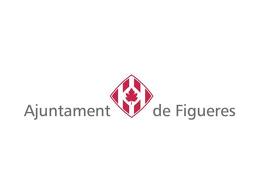 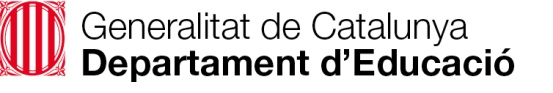 Què és?
Programa de Formació Professional de Nivell 1
Dirigit a joves de 16 a 21 anys que han deixat l’ESO sense obtenir el títol.
Accés voluntari
Necessitat de compromís amb el programa
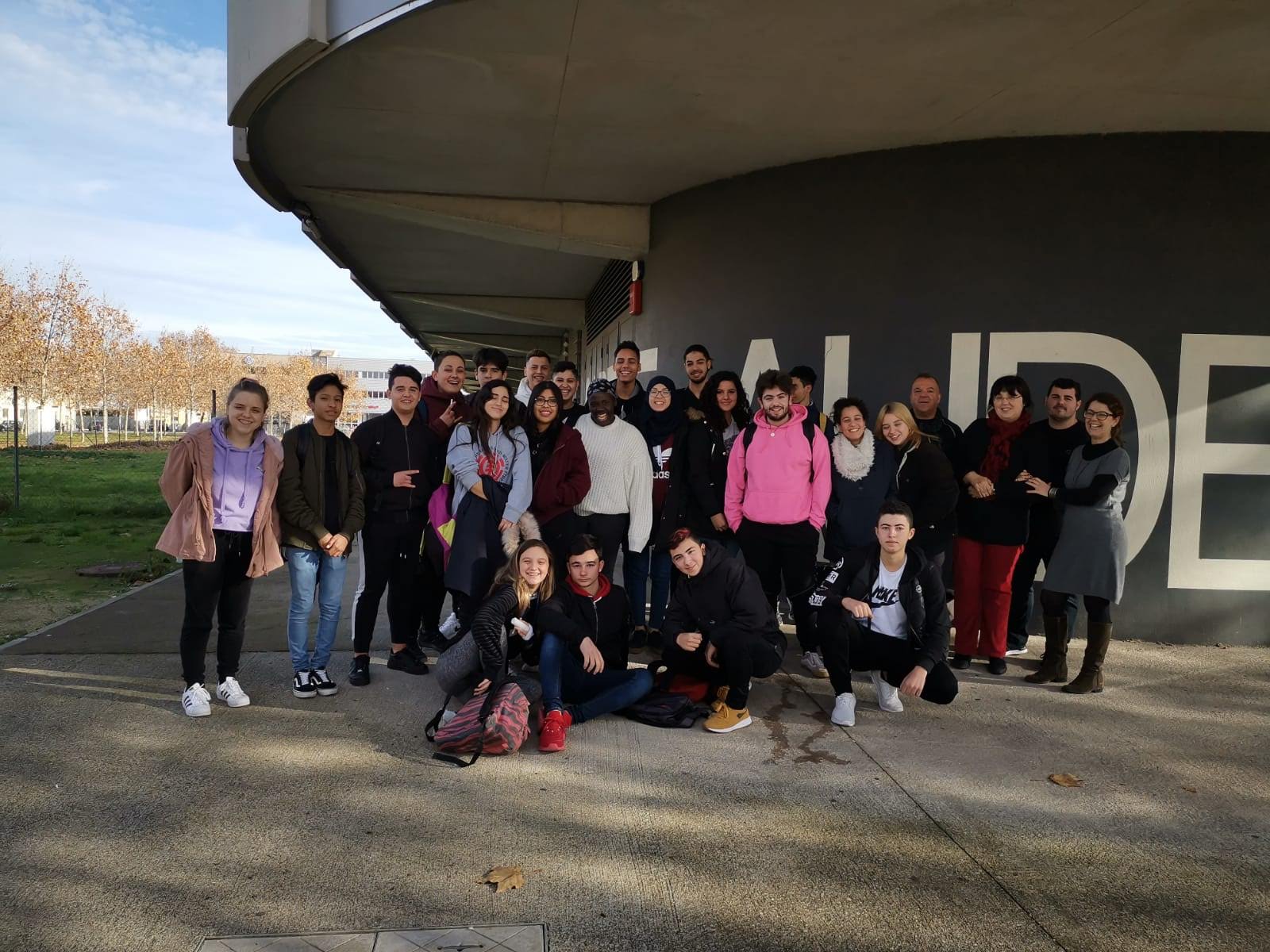 objectiuS
Proporcionar les competències que permeti als joves:
incorporar-se al món laboral i/o
continuar la formació en ESO o en cicles de grau mig.
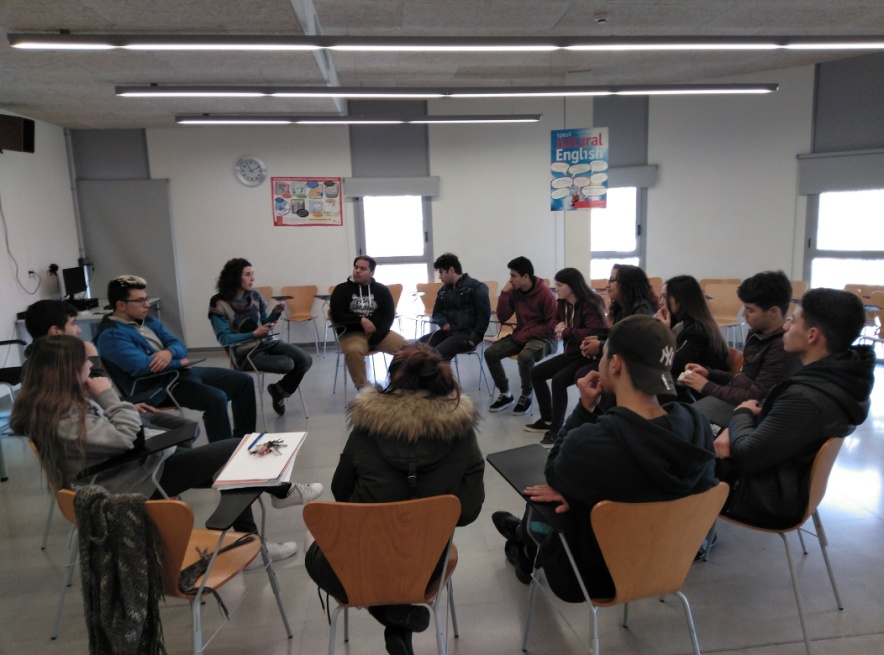 ESPECIALITATS QUE S’OFEREIXEN:
AUXILIAR DE COMERCIALITZACIÓ DE PRODUCTES I LOGÍSTICA
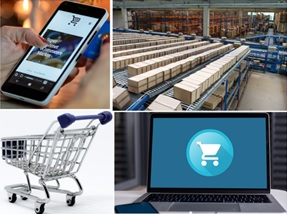 ESPECIALITATS QUE S’OFEREIXEN:
AUXILIAR DE VENDES, OFICINA I ATENCIÓ AL PÚBLIC
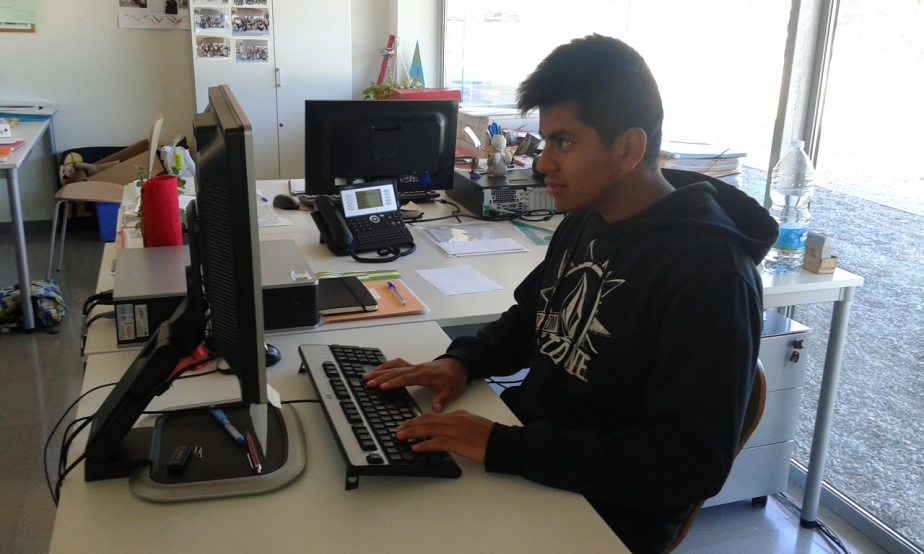 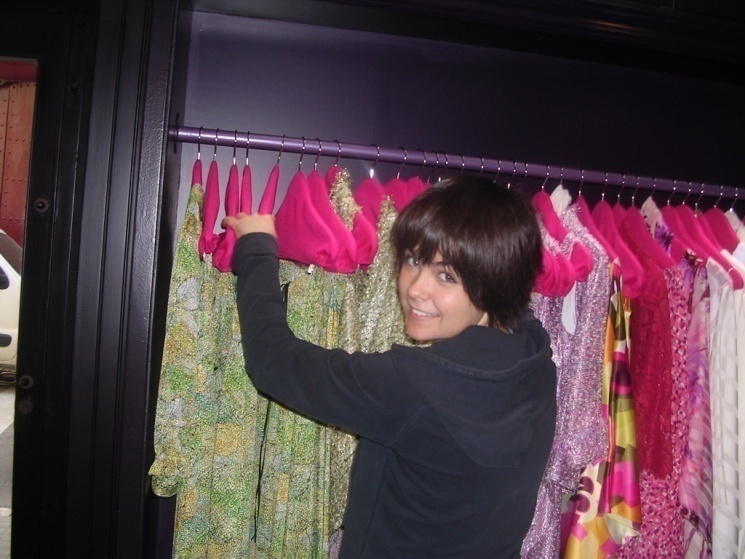 ESTRUCTURA 1.000 HORES
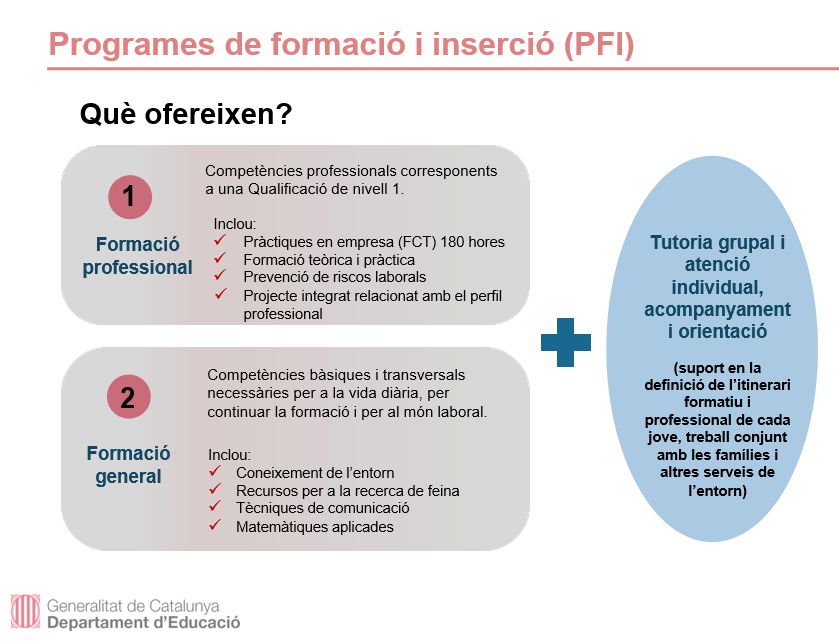 Mòduls de formació general (Setembre a juny)
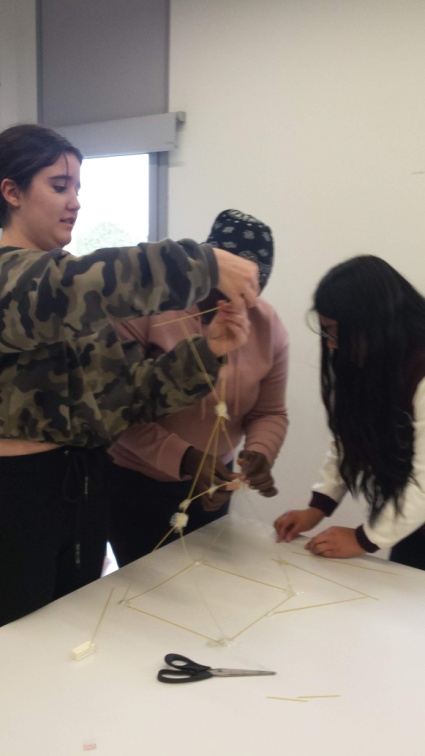 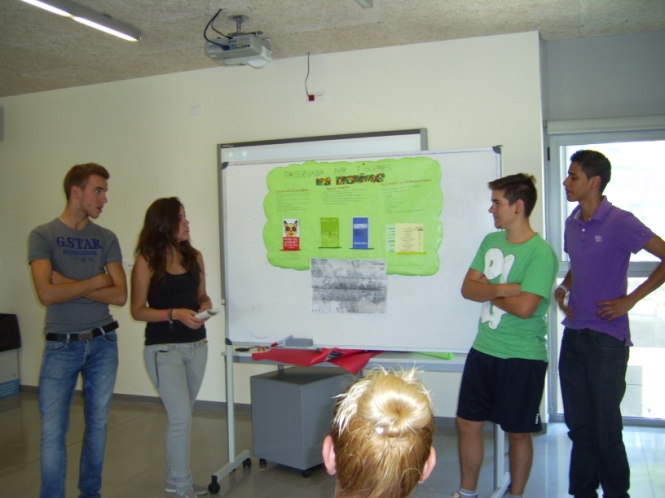 Estratègies i eines de matemàtiques
Estratègies i eines de comunicació
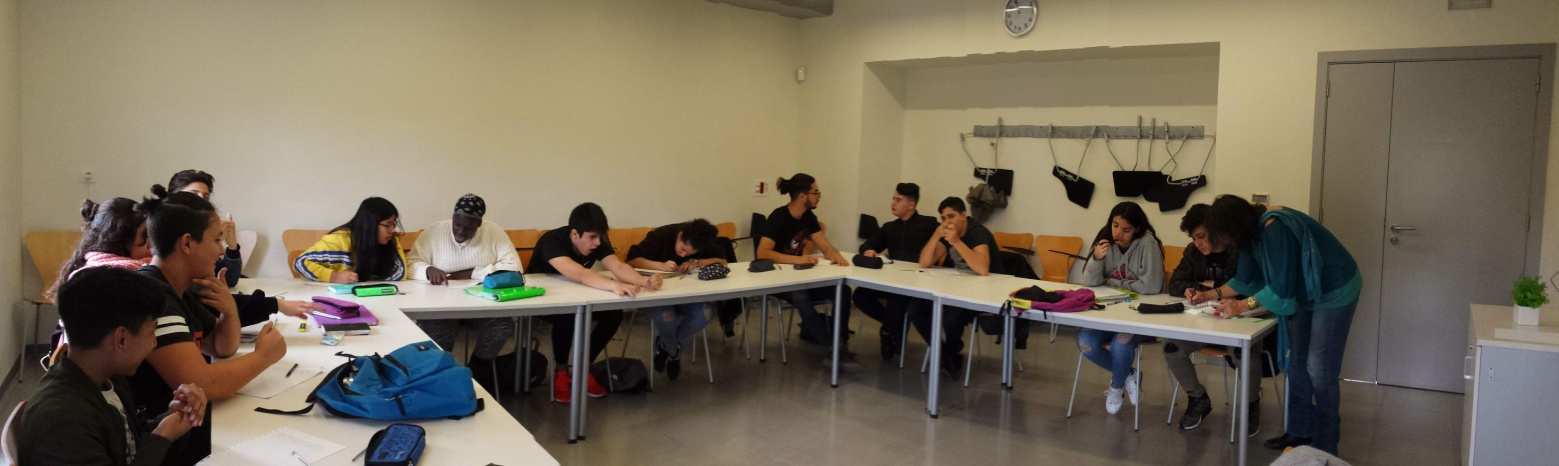 Mòduls de formació general
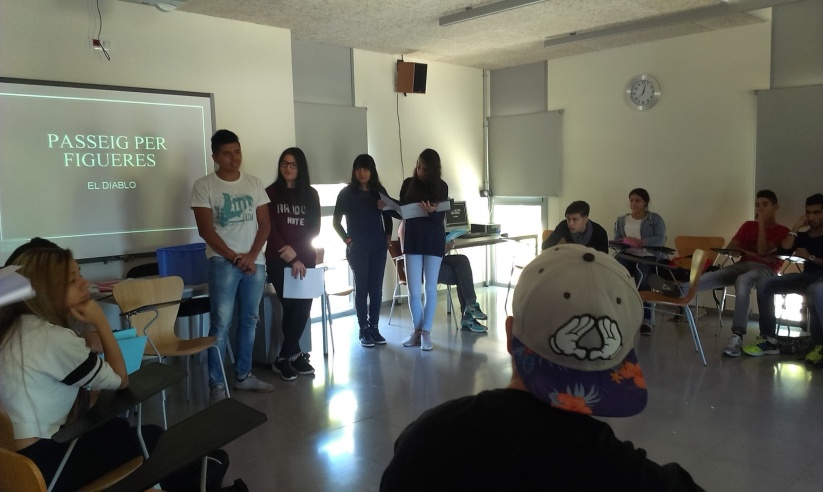 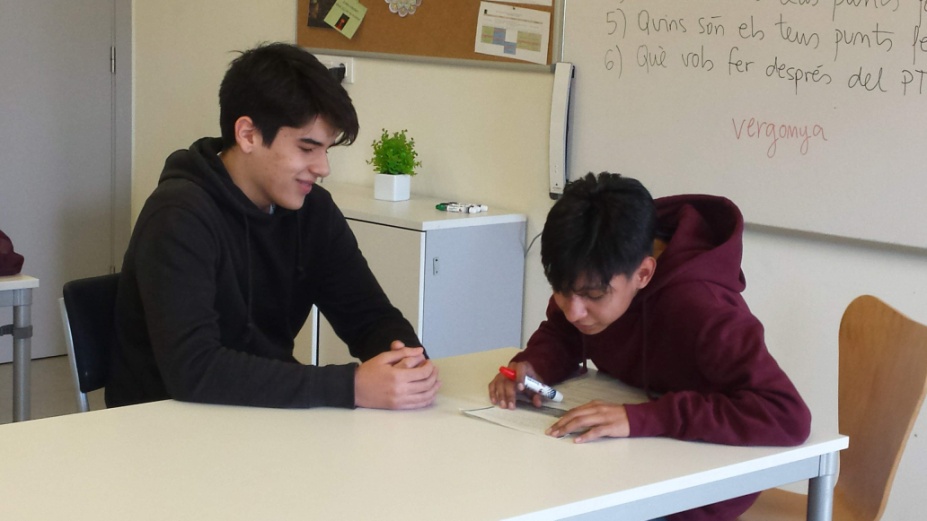 Entorn social i territorial
Incorporació al món professional
Mòduls de formació professional
AUXILIAR DE COMERCIALITZACIÓ DE PRODUCTES I LOGÍSTICA
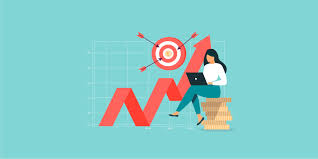 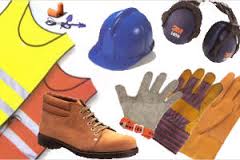 Tècniques bàsiques de comercialització
Prevenció de riscos laborals
Mòduls de formació professional
AUXILIAR DE COMERCIALITZACIÓ DE PRODUCTES I LOGÍSTICA





Preparació de comandes i venda                Lliurament i recollida 
de productes                                                d’enviaments de productes
                                                                     a domicili
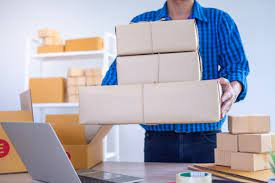 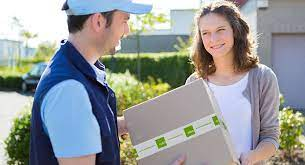 Mòduls de formació professional
AUXILIAR DE COMERCIALITZACIÓ DE PRODUCTES I LOGÍSTICA





Operacions de cobrament en 	       Conducció segura en serveis
el servei de lliurament i                         de lliurament a domicili
recollida a domicili
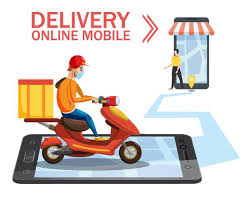 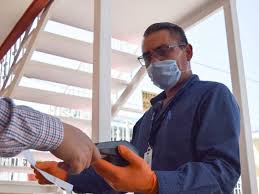 Mòduls de formació professional
AUX. VENDES, OFICINA I ATENCIÓ AL PÚBLIC
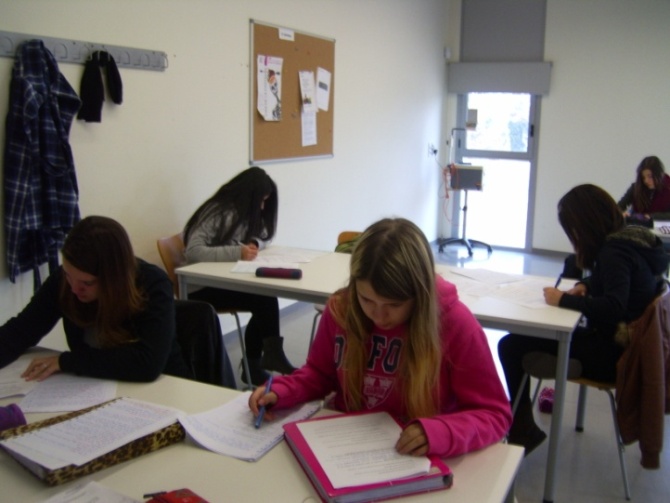 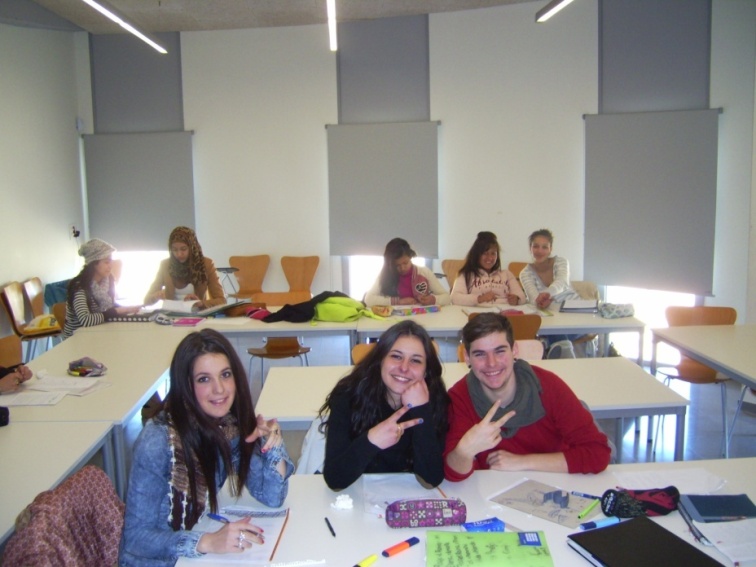 Atenció al client
Tècniques comercials bàsiques
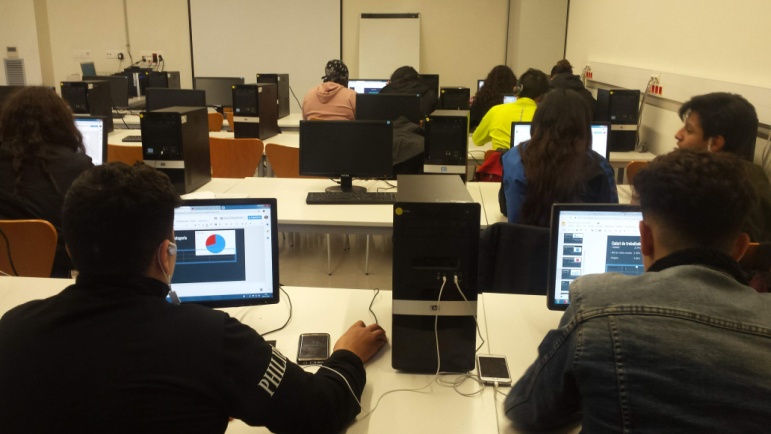 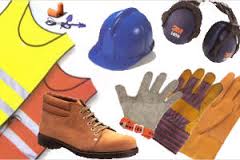 Tècniques administratives i Ofimàtica
Prevenció de riscos laborals
Mòduls de formació professional
AUX. VENDES, OFICINA I ATENCIÓ AL PÚBLIC
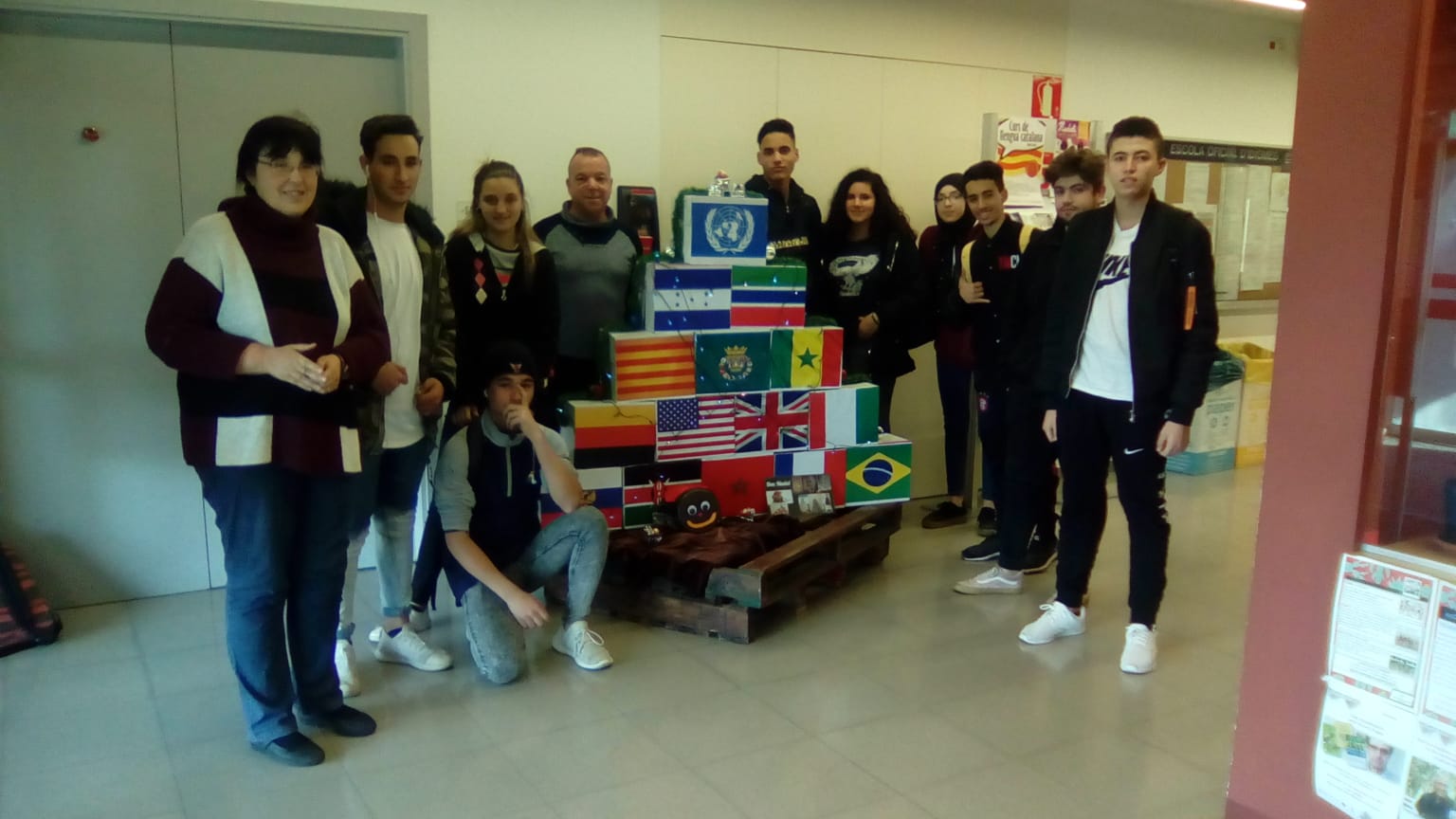 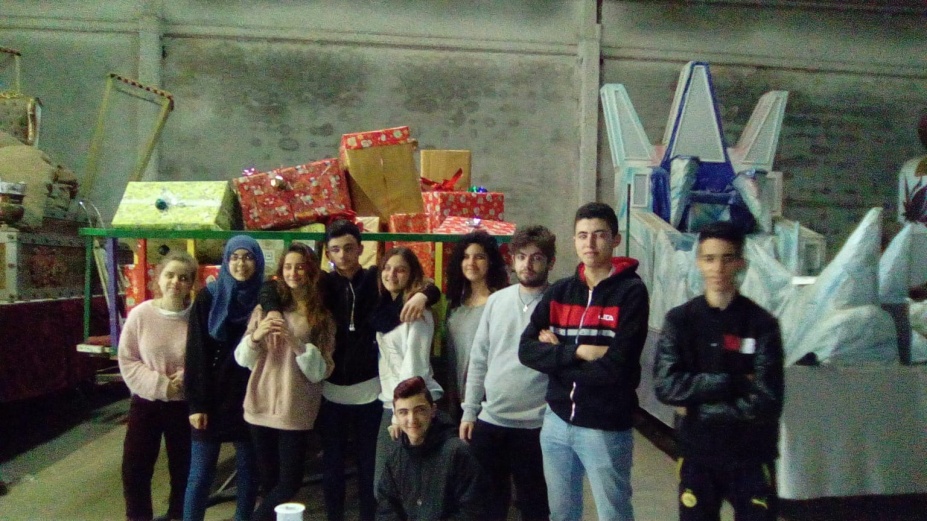 Tècniques bàsiques de comercialització
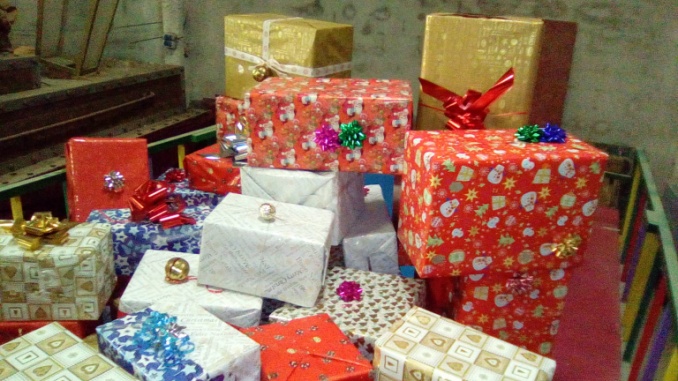 Preparació de comandes i venda de productes
Mòduls de formació professional
MICROPROJECTES I PROJECTE INTEGRAT
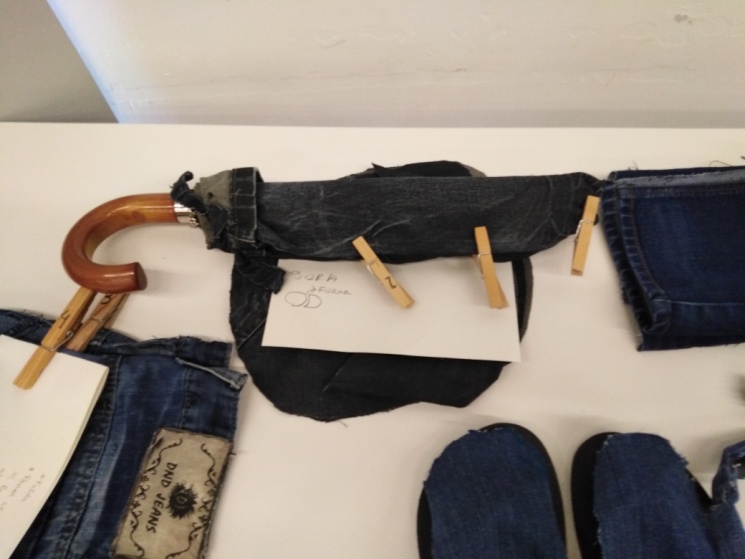 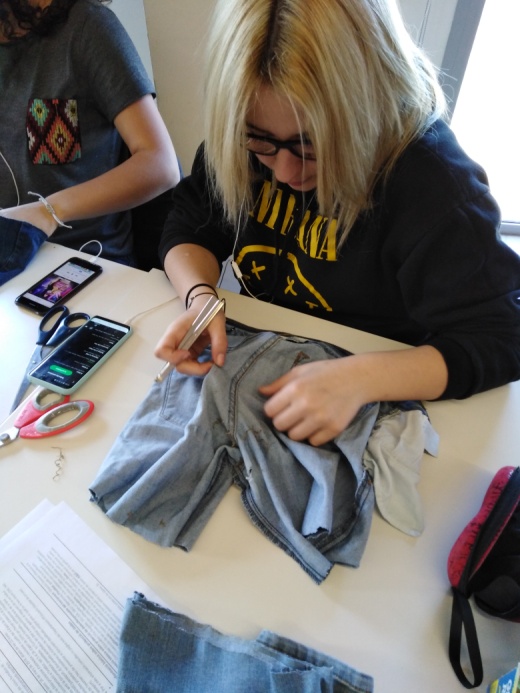 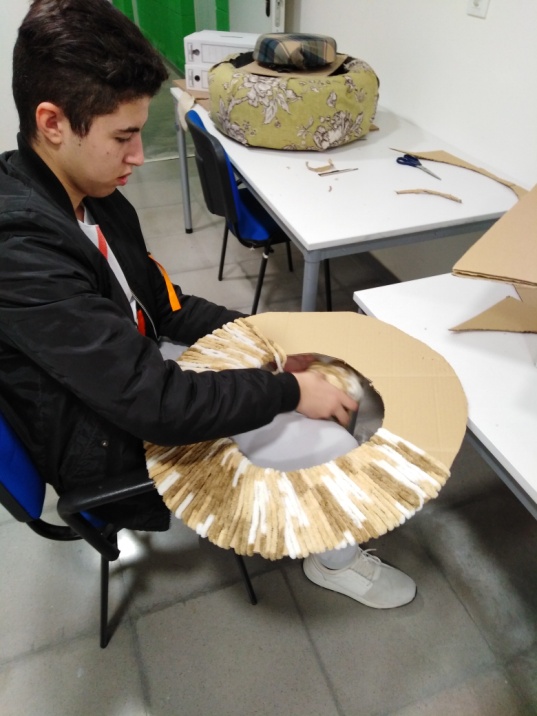 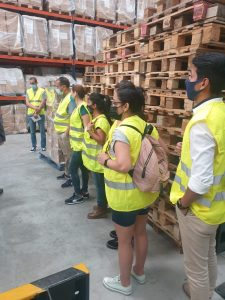 Mòduls de formació professional
FORMACIÓ EN EMPRESES. FCT (180h)
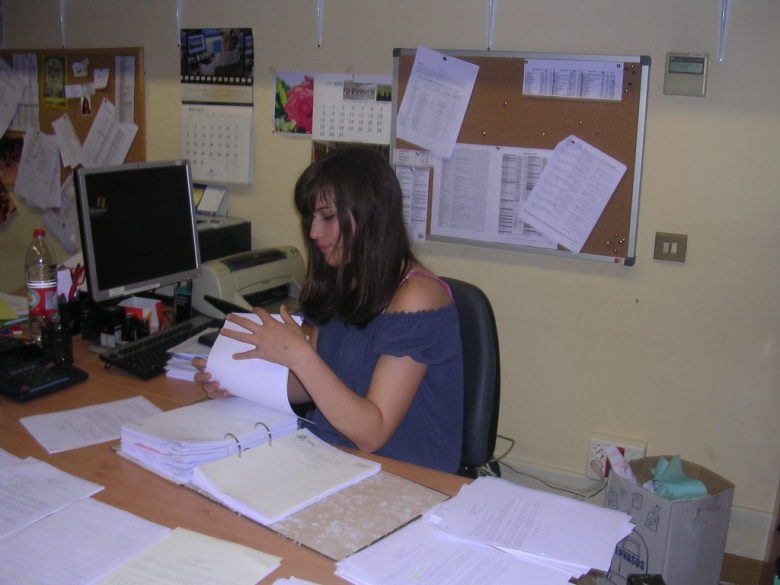 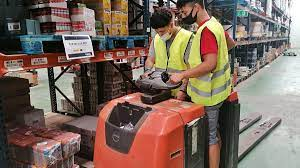 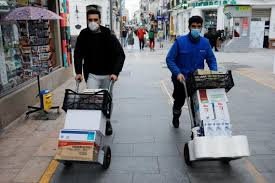 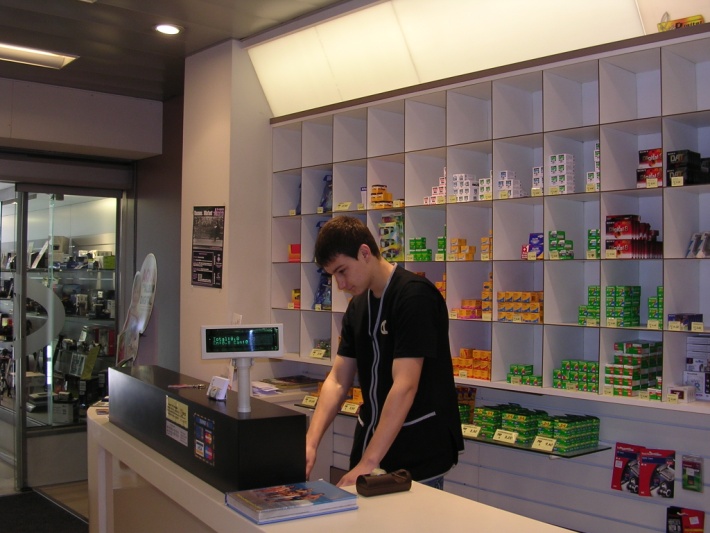 CARACTERÍSTIQUES DEL PFI
I DESPRÉS DEL PFI QUÈ?
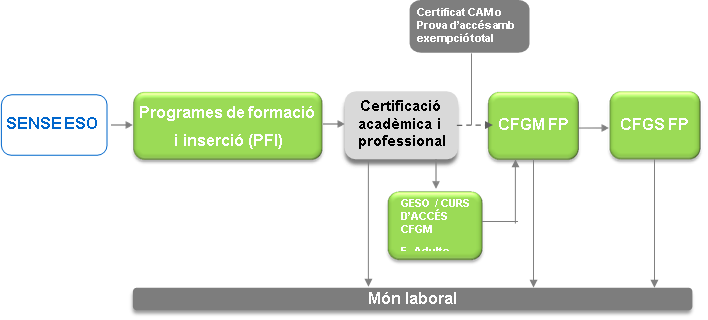 T’interessa?
PREINSCRIPCIONS del 2 AL 14 DE MAIG DE 2022
Documentació i sol·licitud requerida a la web del Departament d’Educació i/o web Institut Olivar Gran.
Més informació:
Centre Integrat Ferran Sunyer (PTT)
972 51.12.96
678750120
Lluïsa Gibert i Carolina Redondo
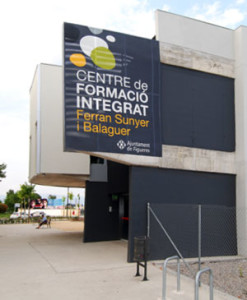